Integrovaný regionálny operačný programStav prípravy implementácie programu
4. zasadnutie MV IROP – 23.09.2016
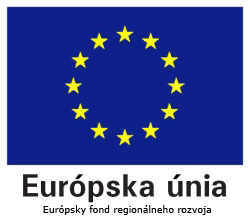 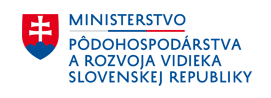 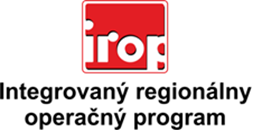 Obsah
Zmena vo vnímaní čl. 7 nariadenia 1301/2013 – spôsob aplikácie
Implementačný model IROP
Stav designácie – audit pripravenosti
Stav uzatvárania zmlúv
Stav internej riadiacej dokumentácie
Čl. 7 (1301/2013)– jednokolový vs. dvojkolový proces
1. kolo – hodnotenie projektových zámerov,
     2. kolo – schvaľovací proces žiadostí o NFP
 Nutná úprava riadiacej dokumentácia na úrovni RO a SO 
     – zabezpečenie súladu s legislatívou
 Dvojkolový proces zostáva súčasťou implementačného 
     modelu uplatňovaného na úrovni KM a VÚC – podľa obsahu 
     špecifického cieľa
 Zmena vo vnímaní funkcie 1. kola – obsah 1. kola
     nepredstavoval výber operácií
Čl. 7 (1301/2013)– dôsledky zmeny aplikácie čl. 7
Nevyhnutná aktualizácia zmlúv o delegovaní právomocí 
     všetkých SO (vrátane MZ a MK)
 Potrebná úprava postupov pri realizácii výberu operácií v 
     interných riadiacich postupoch RO a jednotlivých SO
 Zmena kritérií pre výber projektov – zmena hodnotiacich 
     a výberových kritérií – pre 1. a 2. kolo
 Zmena v spôsobe vyhlasovania a formulovania jednotlivých 
     výziev – zosúladenie s legislatívou – výzva na projektové 
     zámery musí predchádzať výzve na predkladanie žiadostí o 
     NFP
Implementačný model IROP
Zmeny implementačného modelu (pri KM) zodpovedajú zmene vnímania čl. 7 nar. 1301/2013. 
Hlavné princípy:
KM realizuje 1. kolo (ak relevantné) a odborné hodnotenie v časti aplikácie bodovaných kritérií (vrátane tzv. rozlišovacích a výberových – ak relevantné) v rámci konania o žiadosti o NFP pri všetkých projektoch            implementáciu projektov zabezpečuje RO.
VÚC realizuje 1. kolo (ak relevantné) pri všetkých projektoch, konanie o žiadosti vrátane implementácie projektov pri všetkých projektoch mimo projektov, kde je prijímateľom VÚC.
MK (ŠC 3.1) a MZ (ŠC 2.1.2 a 2.1.3) realizuje 1. kolo (ak relevantné) pri všetkých projektoch, časť konania pri projektoch UMR (prijímanie a registrácia žiadostí o NFP, administratívne overenie, aplikácia vylučovacích kritérií). 
RO realizuje konanie o žiadosti pri projektoch, kde prijímateľom je VÚC, časť konania pri projektoch UMR (prijímanie a registrácia žiadostí o NFP, administratívne overenie, aplikácia vylučovacích kritérií).
Stav designácie - audit pripravenosti
Dňa 12.8.2016 doručená informácia o obnovení auditu  
     pripravenosti
 Kompletná dokumentácia RO predložená dňa 5.9.2016
 Tvorba jednotnej riadiacej dokumentácie – intenzívna
     spolupráca s SO počas mesiaca august a september 2016
 Dodatočné overenie pripravenosti SO KM – poverenie 
     vydané 19.9.2016
 Záväzok predložiť kompletnú dokumentáciu za všetky SO   
     počas mesiaca september 2016
Stav uzatvárania zmlúv
Vykonané zmeny v doterajších verziách Zmlúv o vykonávaní časti úloh RO z dôvodu zmeny implementačného modelu (čl. 7 nar. 1301/2013)
Aktuálne podpísané zmluvy so všetkými VÚC a KM okrem KM TT, TN, ZA, BB
Dňa 19.9.2016 vydané poverenie na dodatočné overenie pripravenosti SO VÚC a KM (v nadväznosti na vykonané zmeny v zmluvách)
Návrh zmluvy (resp. dodatku k existujúcej zmluve) s KM sfinalizovaný – očakávame podpis v týždni od 26.9.2016
Návrhy zmluvy (dodatku) s VÚC – aktuálne prebieha vyhodnotenie pripomienok zaslaných zo strany VÚC
Návrhy zmluvy s MK SR a MZ SR– aktuálne prebieha príprava návrhu dodatku
Stav internej riadiacej dokumentácie
Dňa 5.8.2016 vydaná verzia 1.5 a dňa 23.8.2016 vydaná 
     verzia 1.6 – aktualizácia v kontexte vykonanej organizačnej 
     zmeny v rámci sekcie, zapracovanie zmeny v kontexte čl. 7, 
     aktualizácia podkladov pre účely opätovného zahájenia 
     auditu pripravenosti
 V mesiaci august 2016 začatá príprava jednotných manuálov 
     pre SO (8*KM, 7*VÚC, 2*MZ/MK) – zjednodušenie a 
     zefektívnenie riadenia v rámci IROP
 Aktuálne prebieha finalizácia pripomienok jednotlivých SO
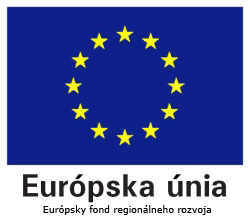 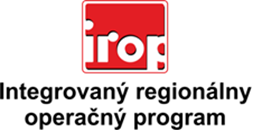 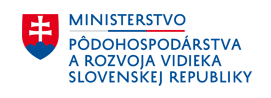 ĎAKUJEM ZA POZORNOSŤ

MINISTERSTVO Pôdohospodárstva A ROZVOJA VIDIEKA SR
Dobrovičova 12,  812 66 Bratislava
   Pracovisko: Račianska 153/A, 830 03 Bratislava	
www.mpsr.sk, www.iropka.sk